資料６
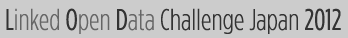 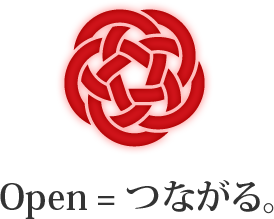 Linked Open Dataチャレンジ
国立情報学研究所
大向 一輝
LODチャレンジとは
国内初のオープンデータに関するコンテスト
主催：LODチャレンジ実行委員会（有志）
第2回開催中
応募期間：2012年10月1日〜2013年1月31日
授賞式：2013年3月7日
http://lod.sfc.keio.ac.jp/challenge2012/
LODチャレンジの特徴
データを使うだけでなく、作る側も評価する
アプリケーション部門
ビジュアライゼーション部門
データセット部門
アイデア部門
EU Open Data Challengeを参考に
コラボレーション促進
応募情報の公開
期間中に応募されたデータを利用したアプリ開発
イベント開催・協力
LODチャレンジデーなど計21イベント
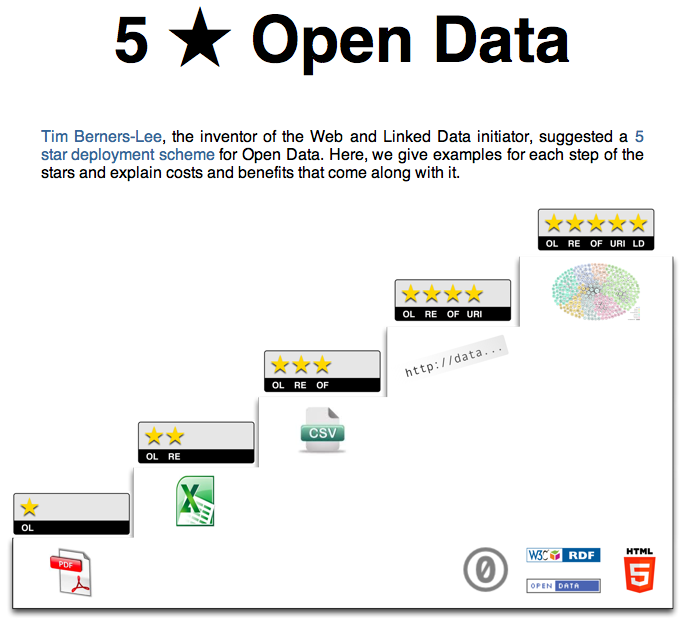 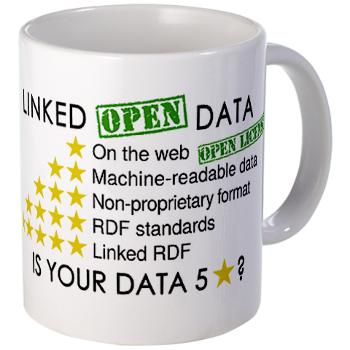 from http://5stardata.info/
Linked Open Dataとは
坊っちゃん
作品B
foaf:name
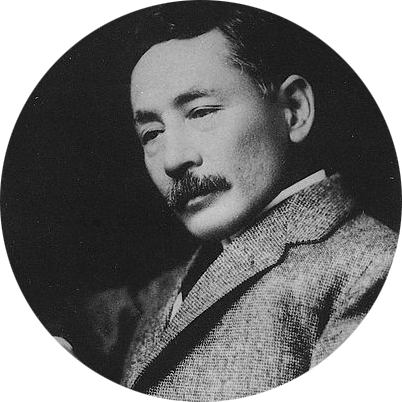 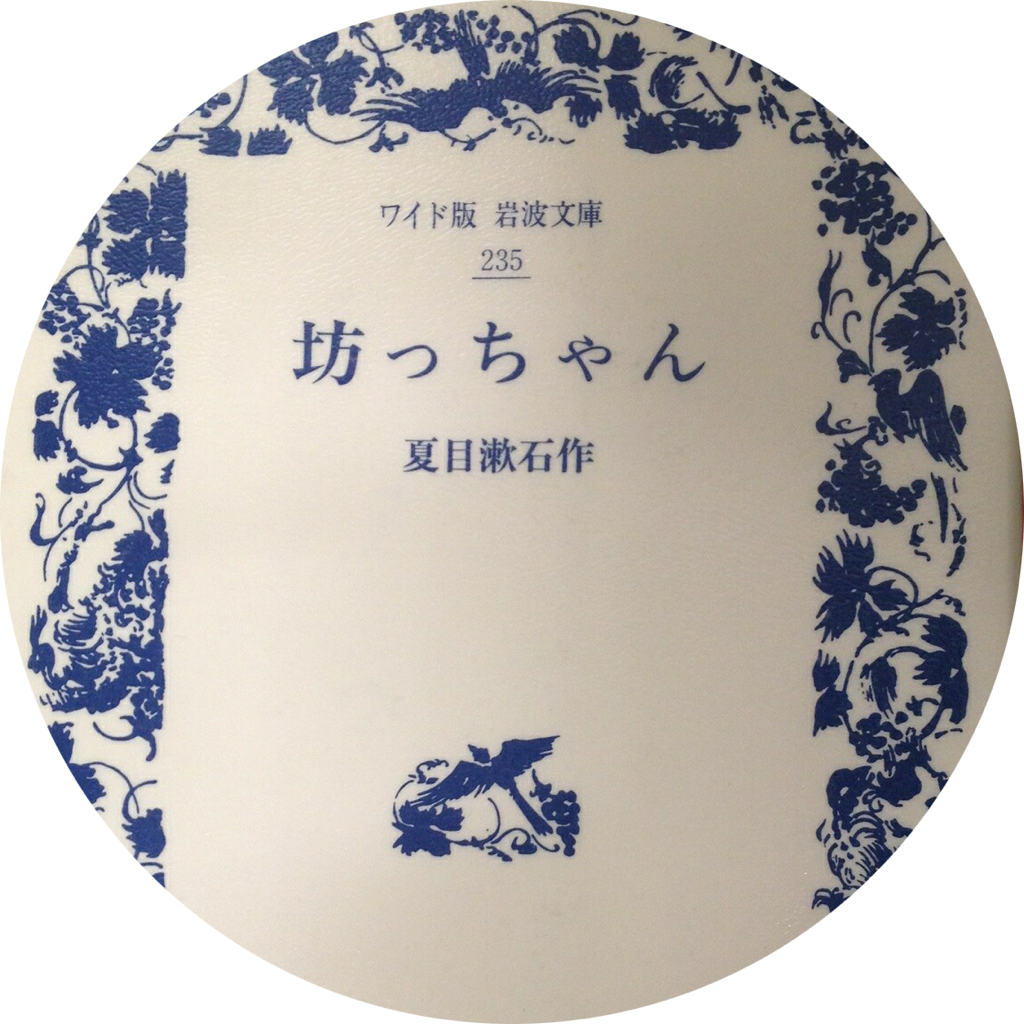 dc:creator
dc:title
名前
著者
タイトル
夏目漱石
dc:publisher
dc:date
出版年
出版者
作家N
図書館サービス
http://library.jp
春陽堂
1907
foaf:topic
観光サイト
http://visitor.jp
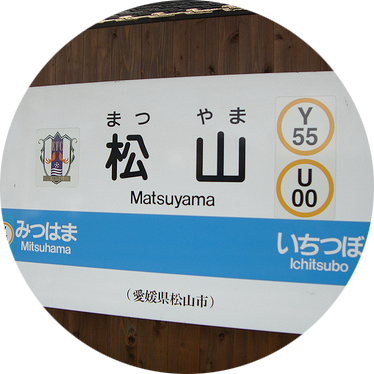 地域M
テーマ
http://library.jp/B	   dc:creator	http://library.jp/N
http://library.jp/B	   dc:publisher	春陽堂
http://library.jp/B	   dc:date		1907
http://library.jp/B	   foaf:topic	http://visitor.jp/M
LODチャレンジ2011
応募期間：2011年10月11日〜2012年1月31日
応募総数：73件
データセット部門：21件
アイデア部門：34件
アプリケーション：18件
授賞式：2012年3月8日
セマンティックWebコンファレンスにて
部門賞・スポンサー／パートナー賞・審査員特別賞
受賞作品 – アプリケーション部門
LinkData (http://linkdata.org/)
テーブルデータをRDF形式に変換・公開
LOD公開のインフラ
CityData・LinkData Appなどの派生プロジェクト
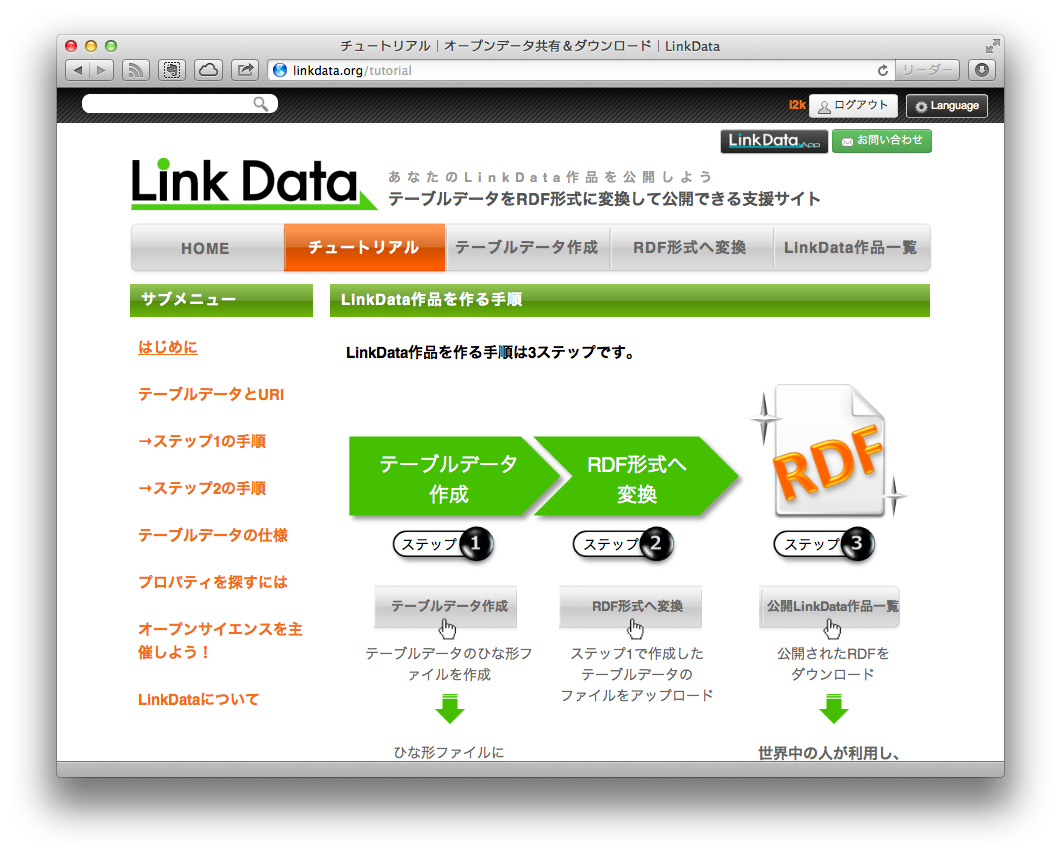 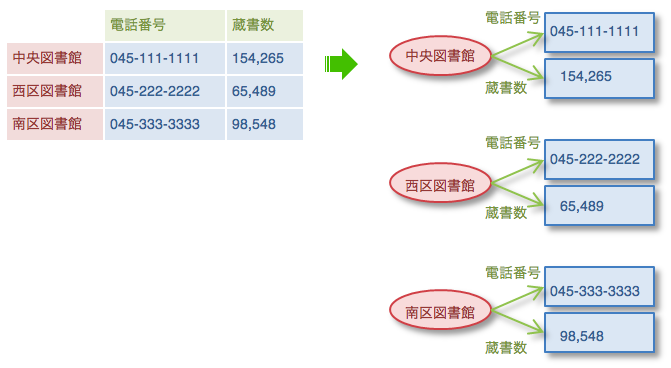 受賞作品 – データセット部門
saveMLAK (http://savemlak.jp/)
ボランティアによる社会教育施設（図書館・博物館・文書館・公民館）の被災情報共有
実質的に入手可能な唯一の施設リスト
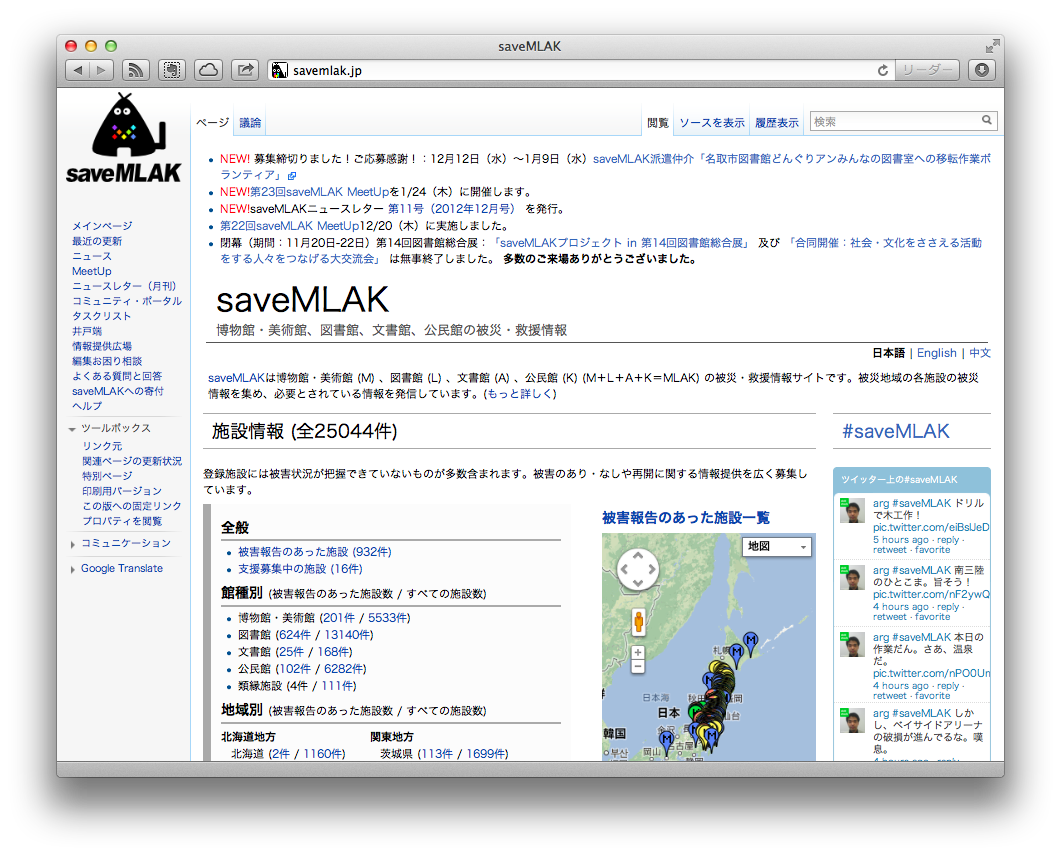 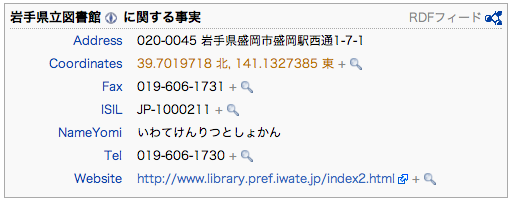 受賞作品 – データセット関連
データセット部門優秀賞
Location Site of Japanimation（cheese-factory.net）
アニメの舞台となった地域・スポットの位置情報
オープン・ガバメント賞
ヨコハマ・アートLOD（横浜市芸術文化振興財団）
アート関連イベント名称・開催地・時間情報
公共LOD賞
公園トイレ情報（鯖江市情報統計課）
CiNii賞
Biomasspedia（東京大学）
生物関連情報と論文情報の紐付け
スポンサー・パートナー
2011
2012
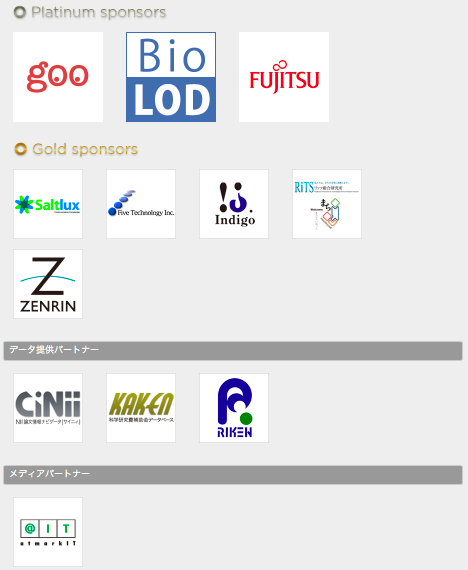 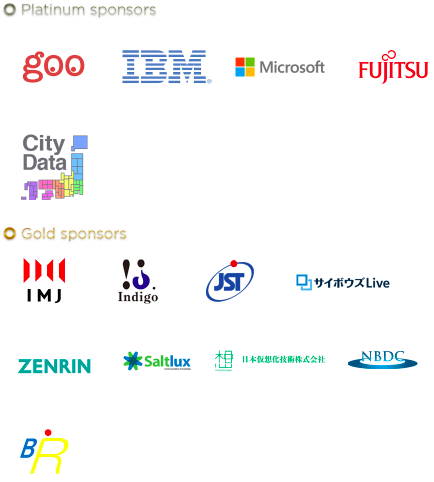 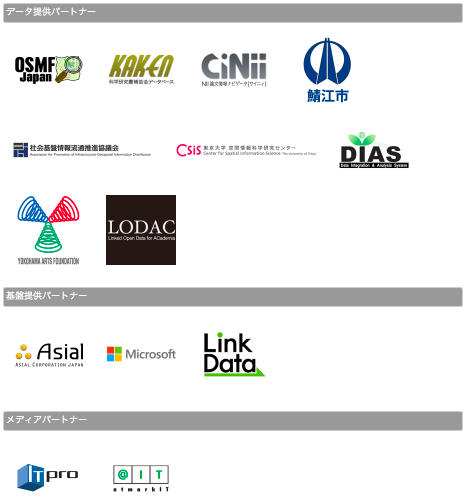 12 → 28
2012サポーター団体：14
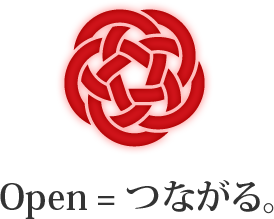 http://lod.sfc.keio.ac.jp/challenge2012/